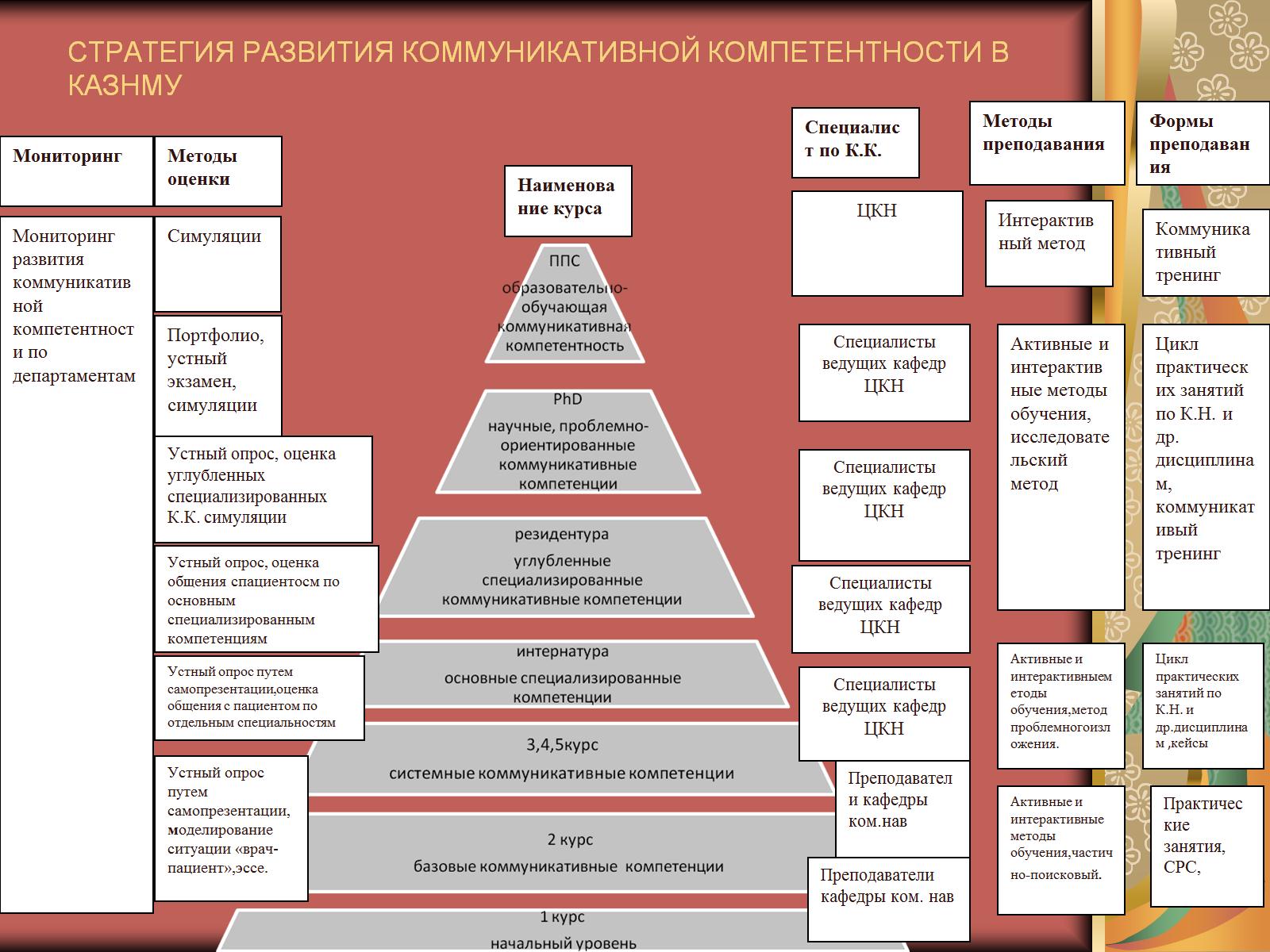 СТРАТЕГИЯ РАЗВИТИЯ КОММУНИКАТИВНОЙ КОМПЕТЕНТНОСТИ В КАЗНМУ
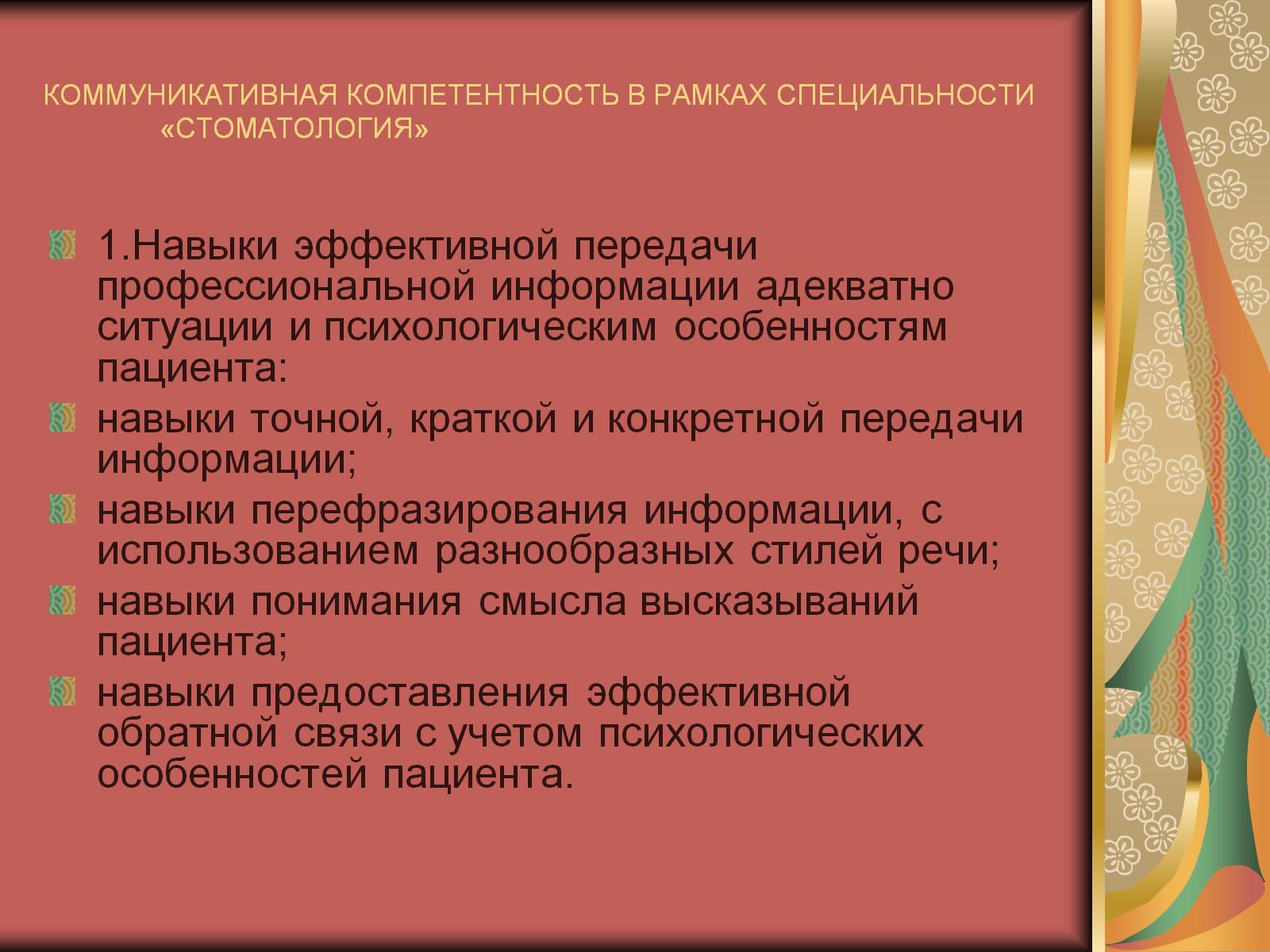 КОММУНИКАТИВНАЯ КОМПЕТЕНТНОСТЬ В РАМКАХ СПЕЦИАЛЬНОСТИ «СТОМАТОЛОГИЯ»
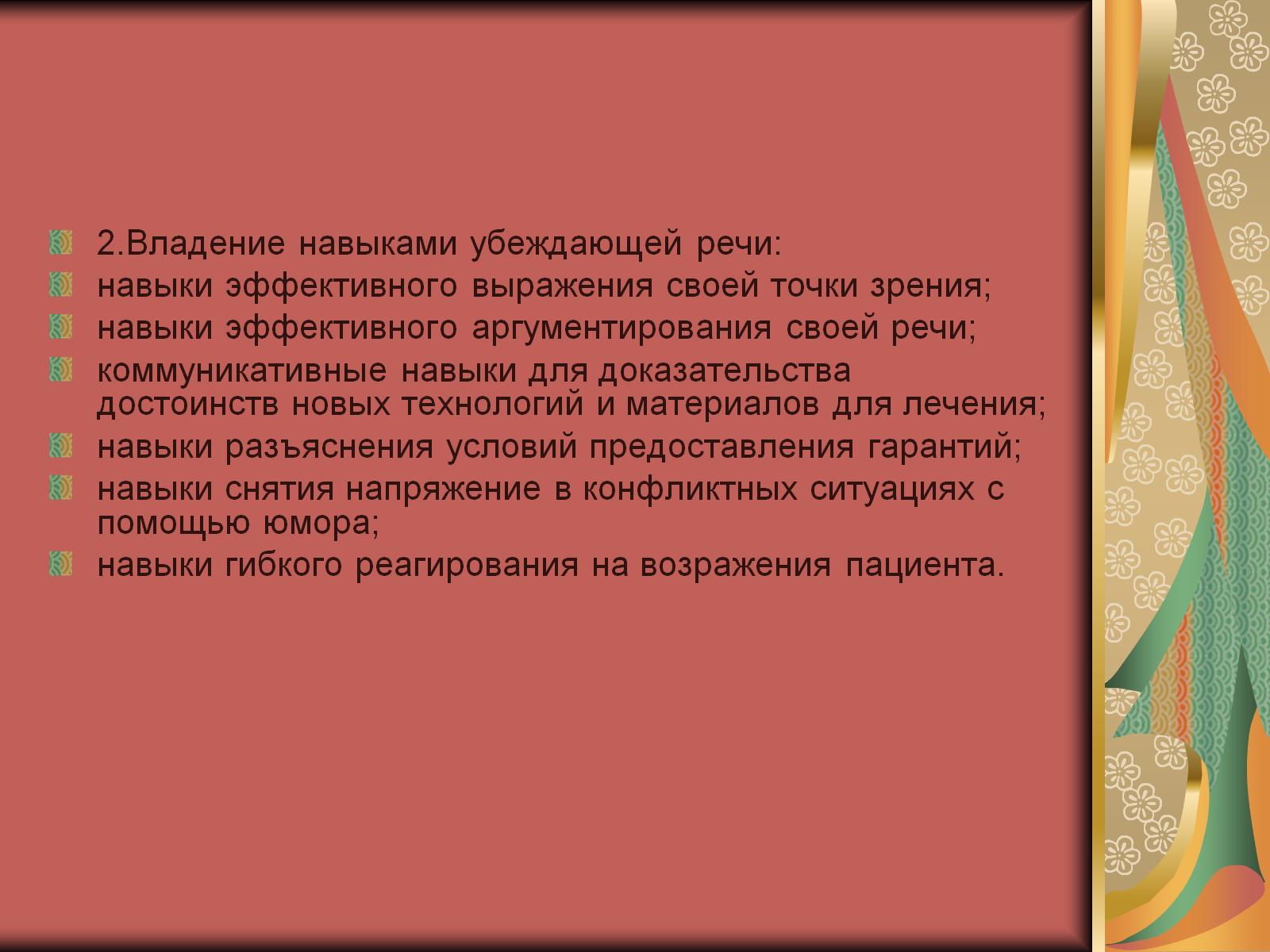 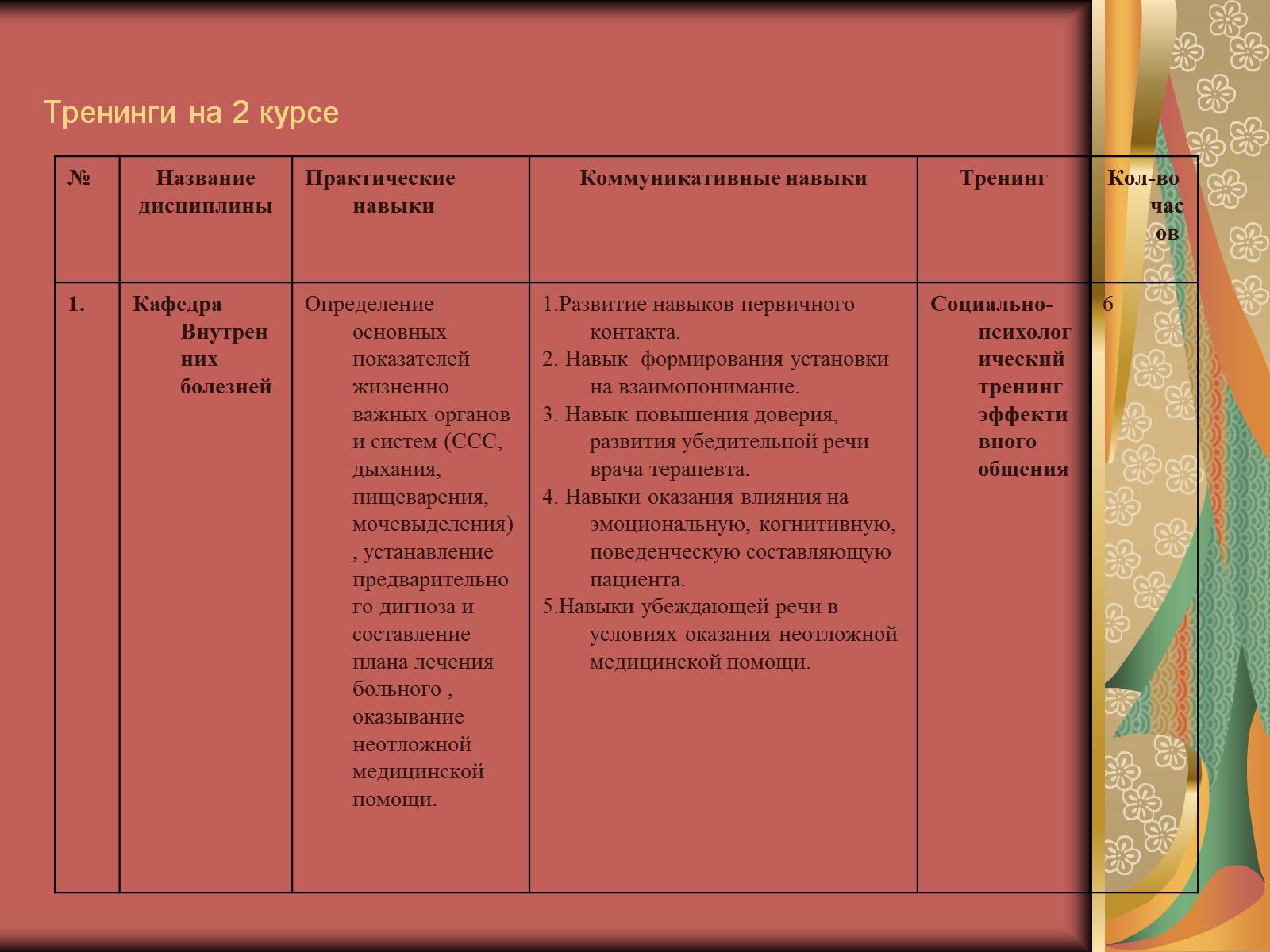 Тренинги на 2 курсе
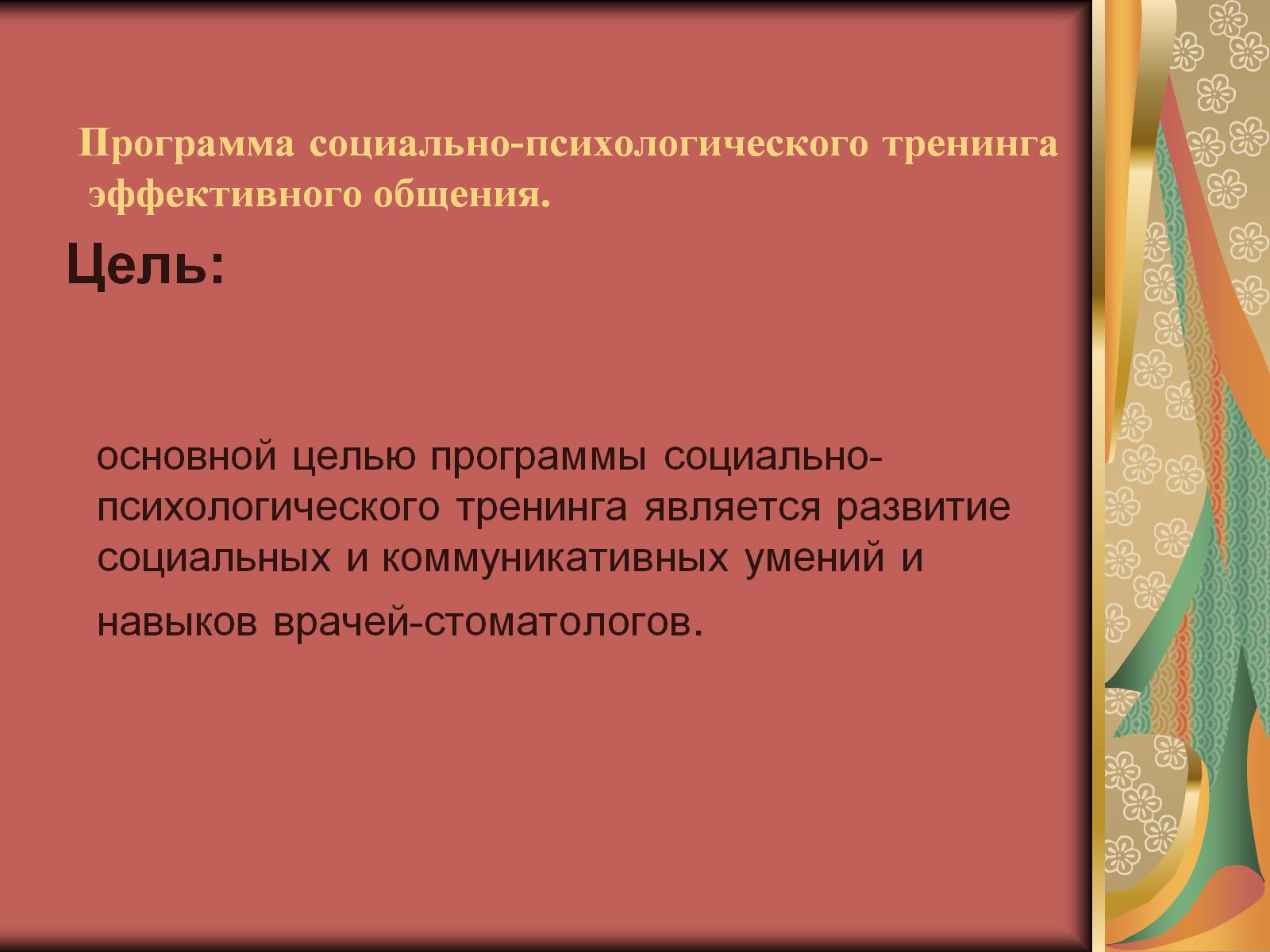 Программа социально-психологического тренинга эффективного общения.
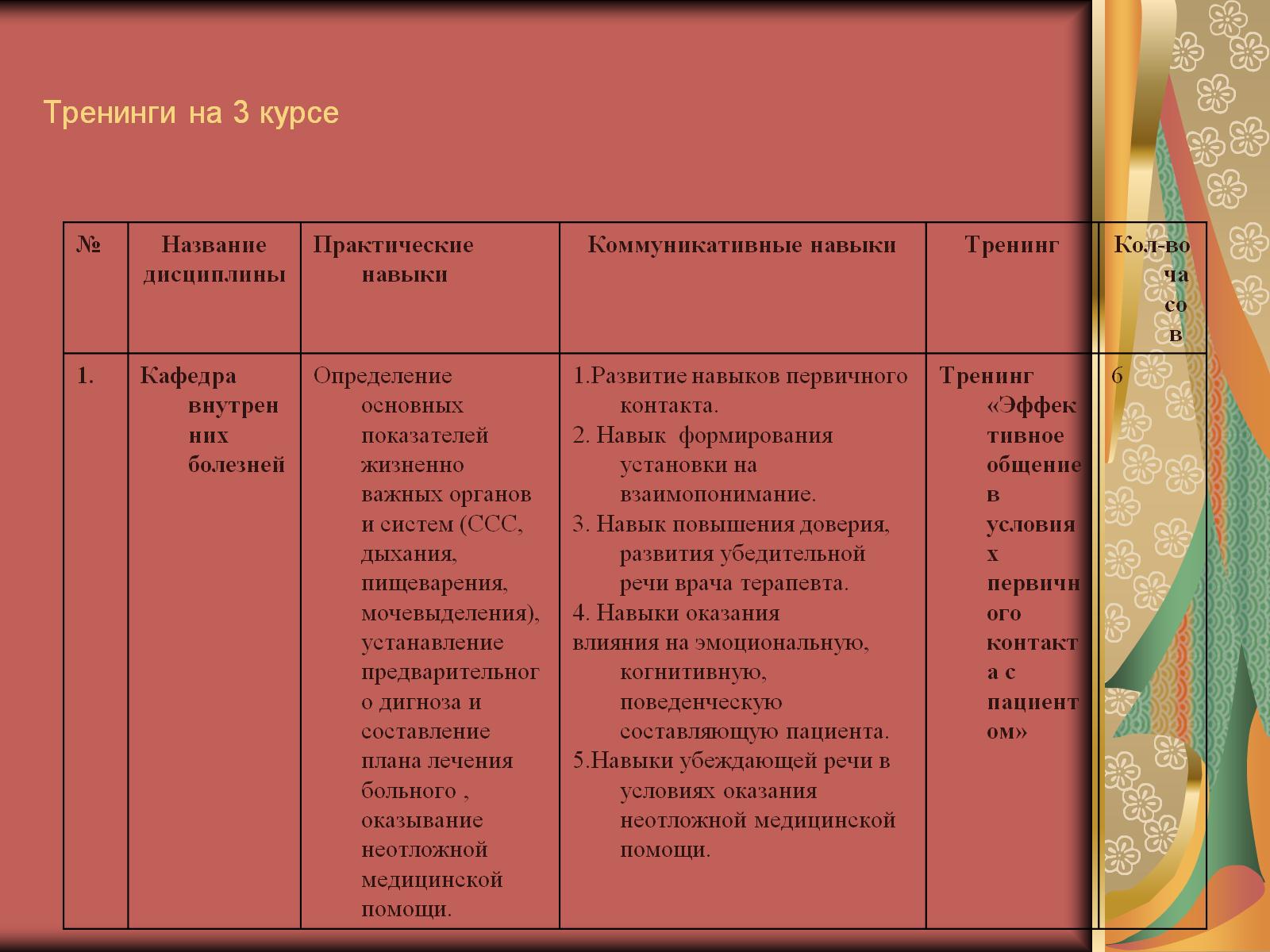 Тренинги на 3 курсе
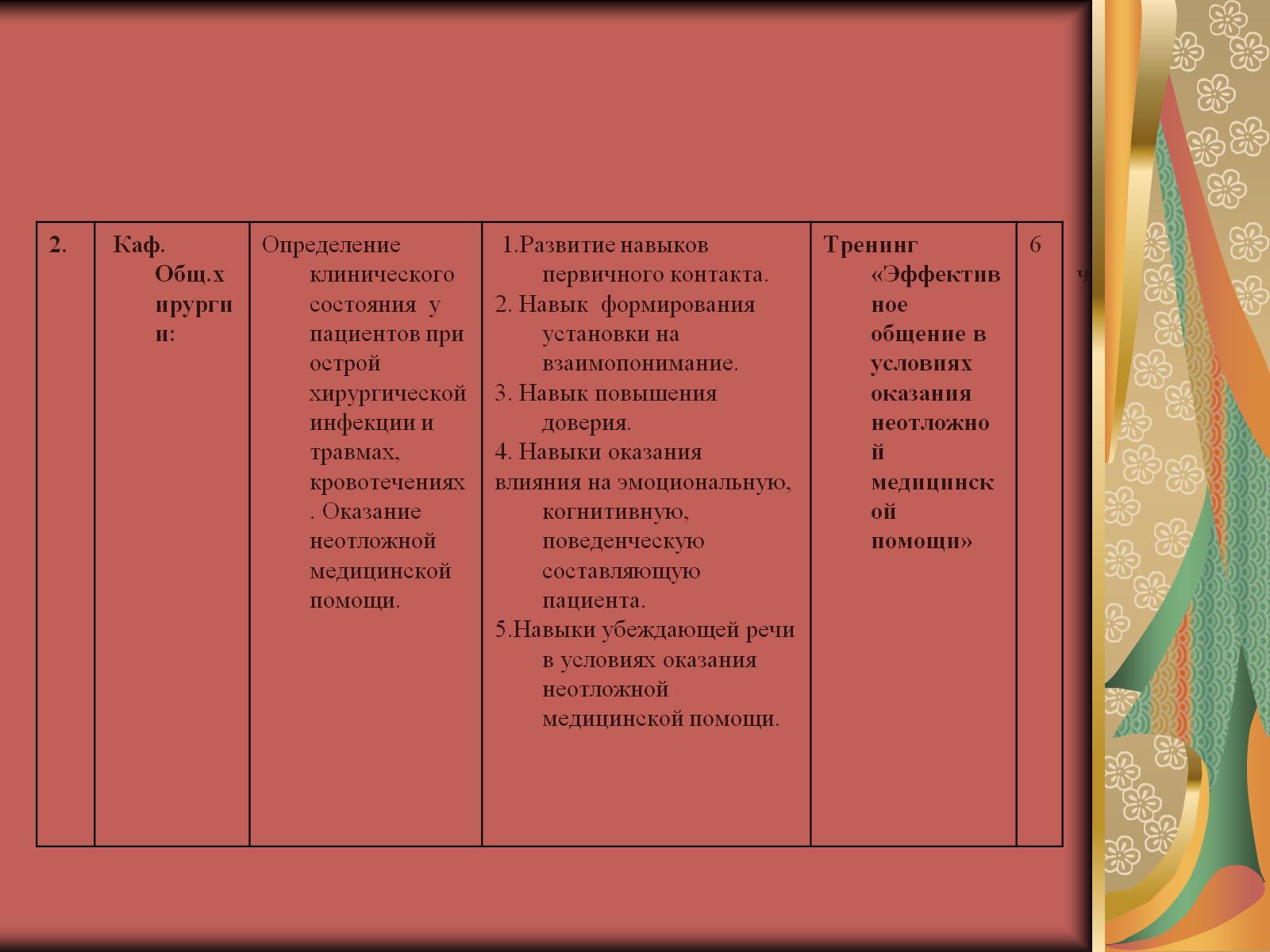 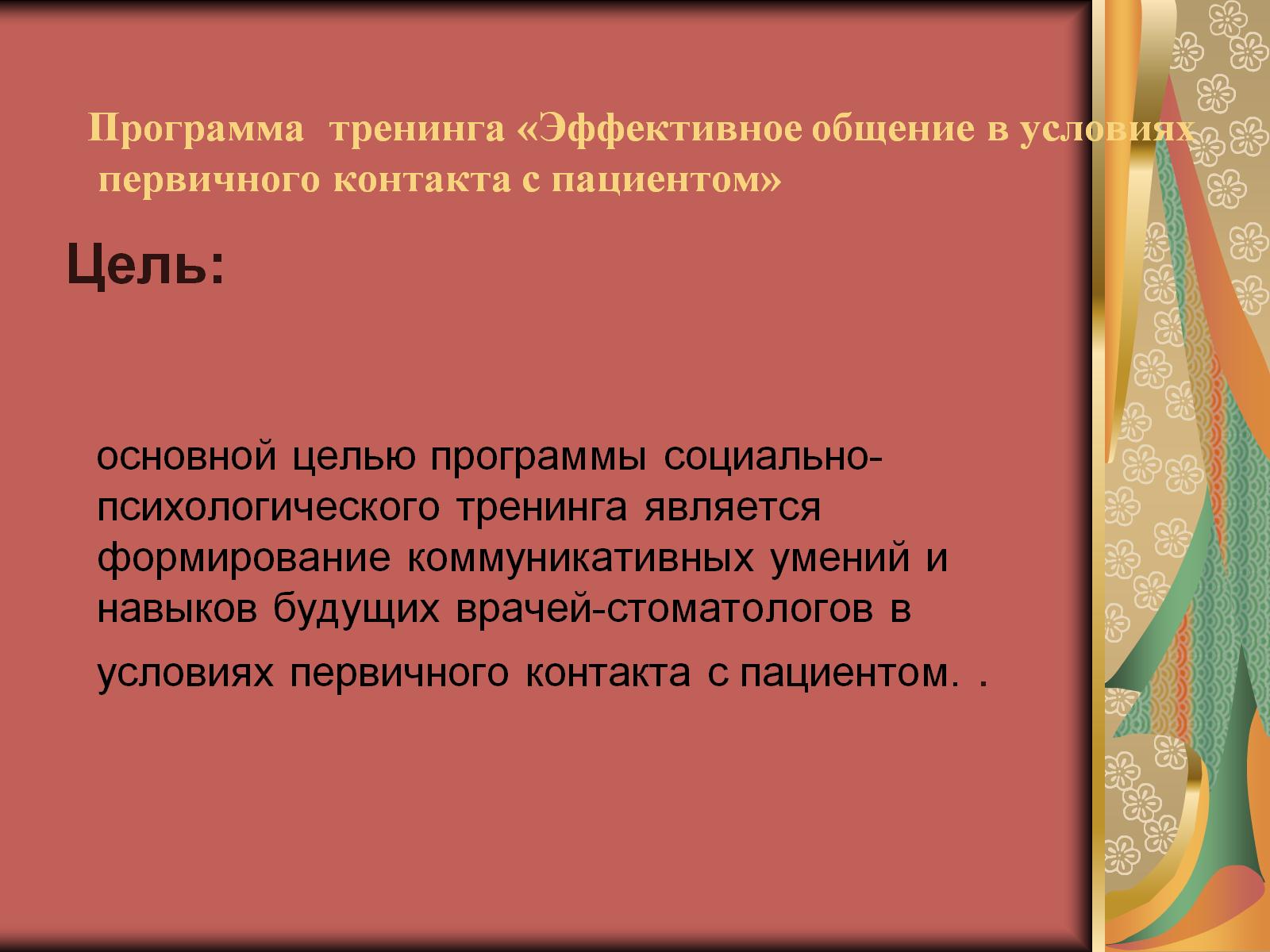 Программа  тренинга «Эффективное общение в условиях первичного контакта с пациентом»
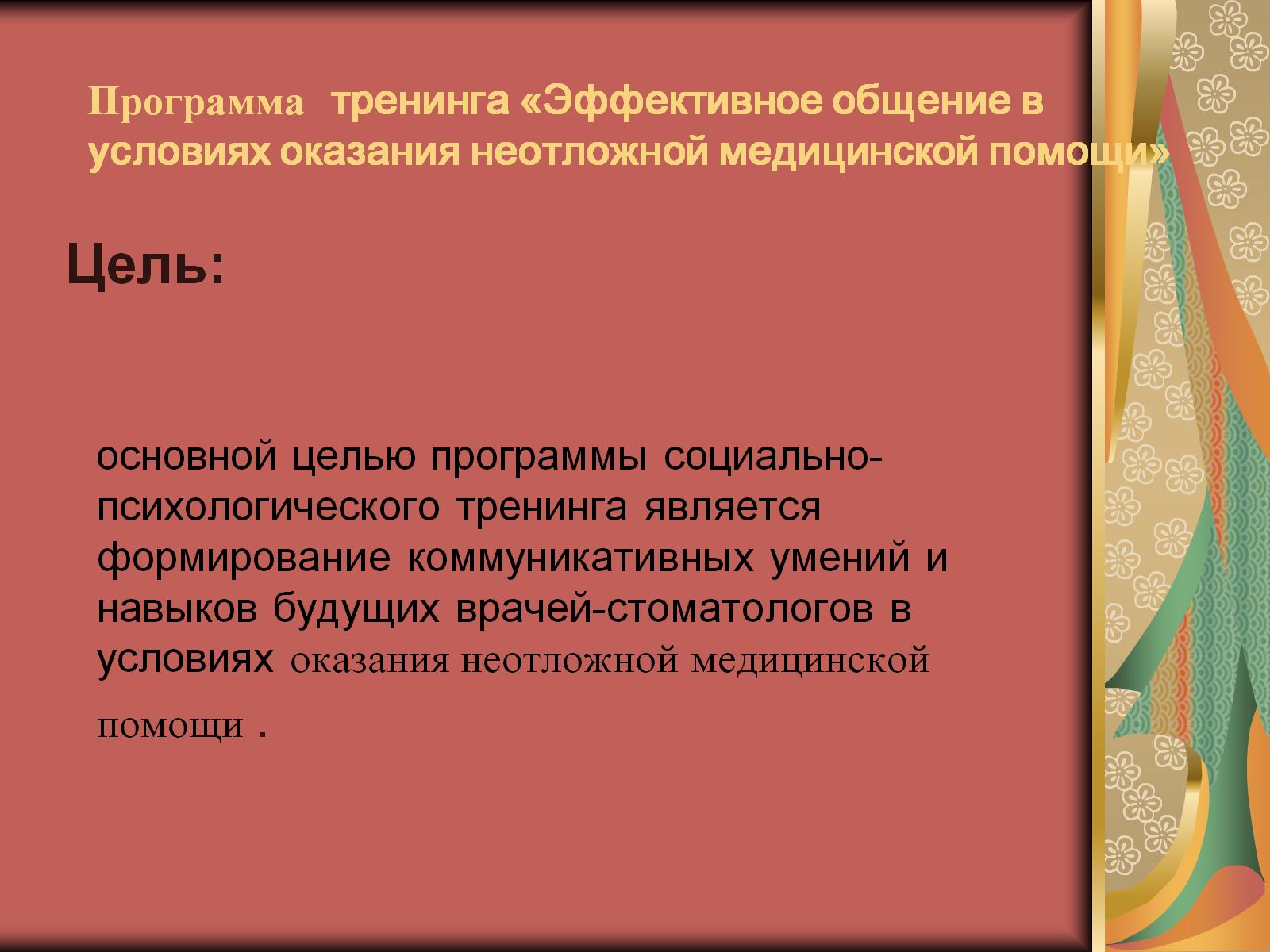 Программа  тренинга «Эффективное общение в условиях оказания неотложной медицинской помощи»
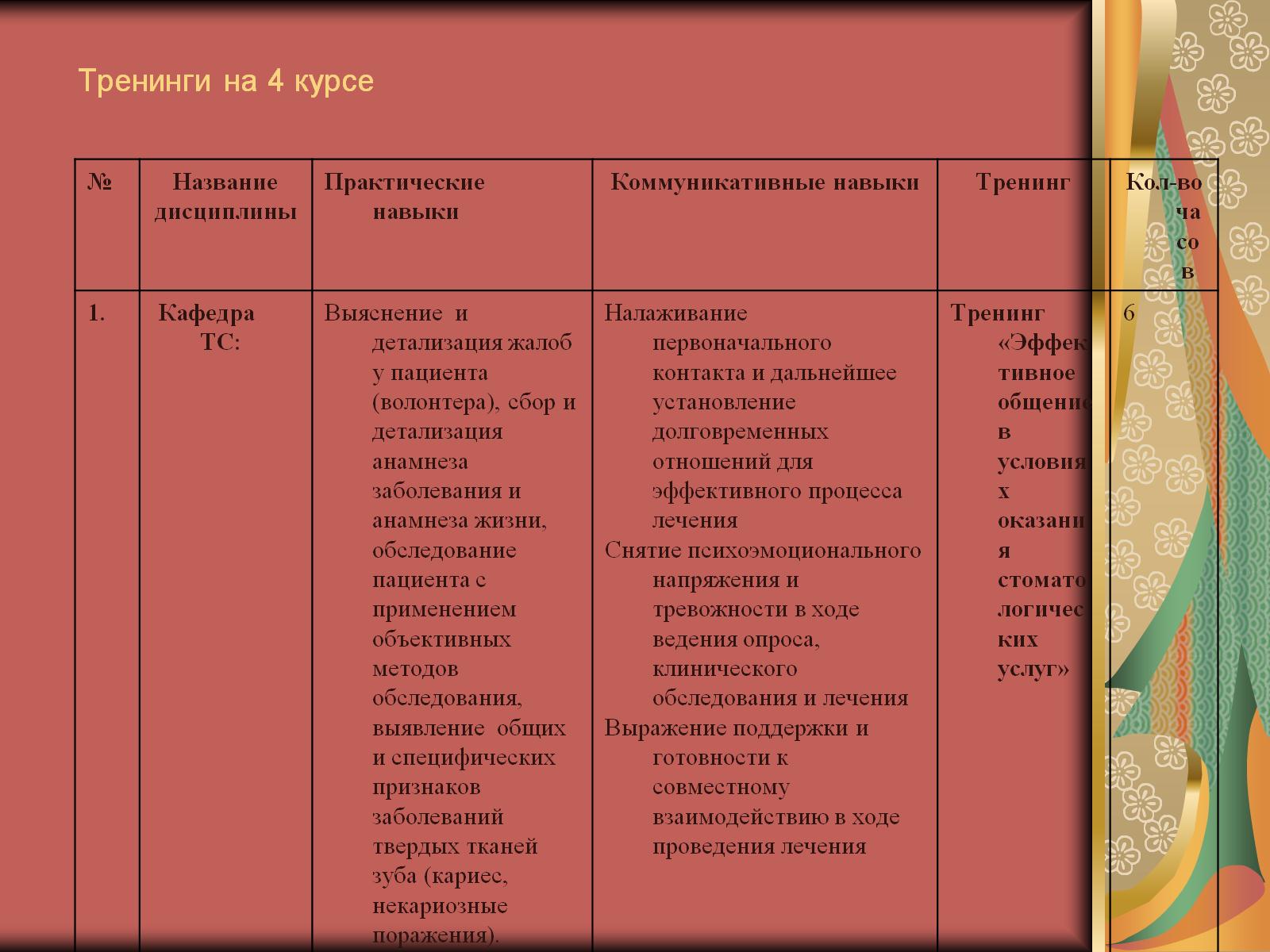 Тренинги на 4 курсе
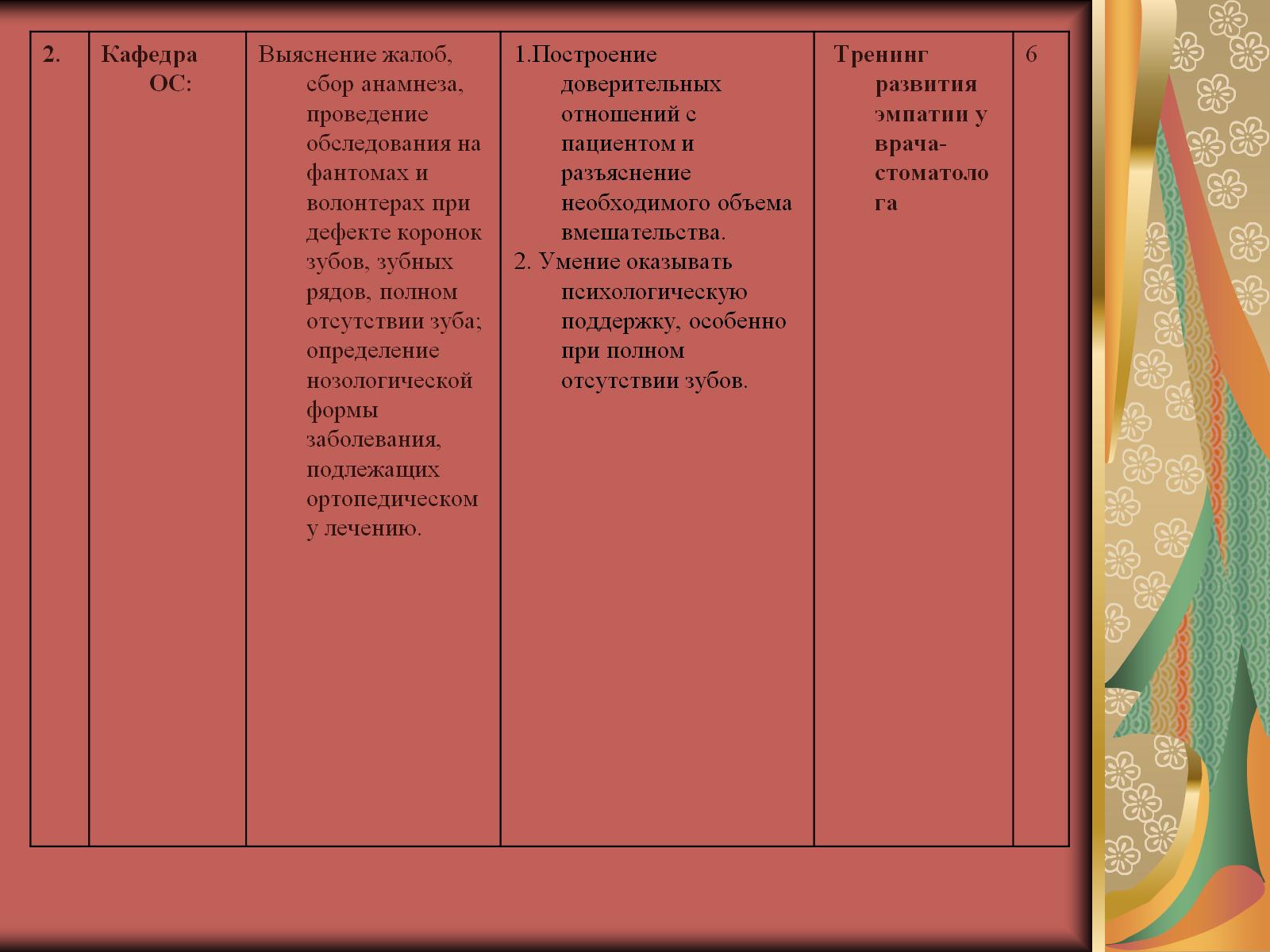 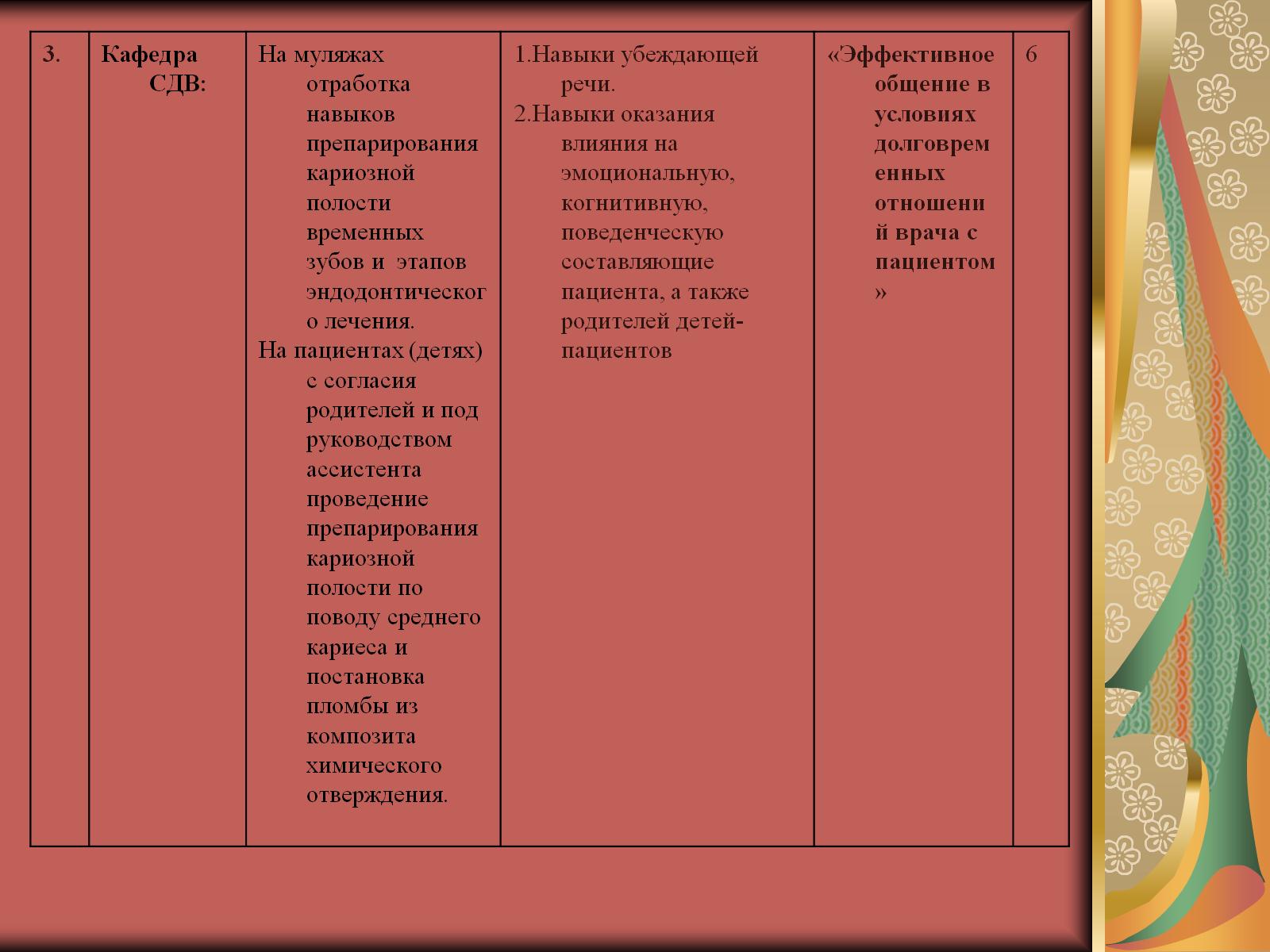 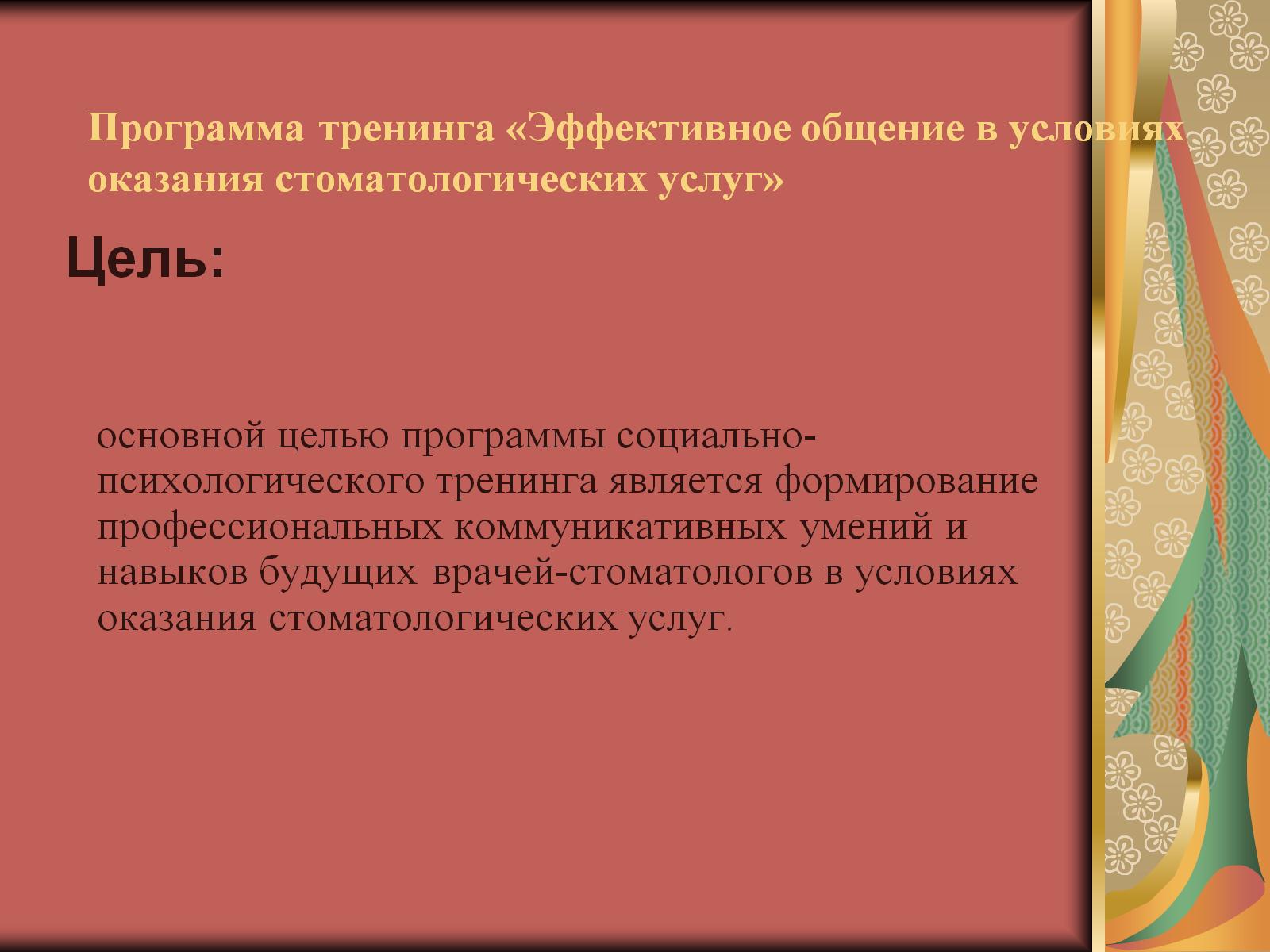 Программа тренинга «Эффективное общение в условиях оказания стоматологических услуг»
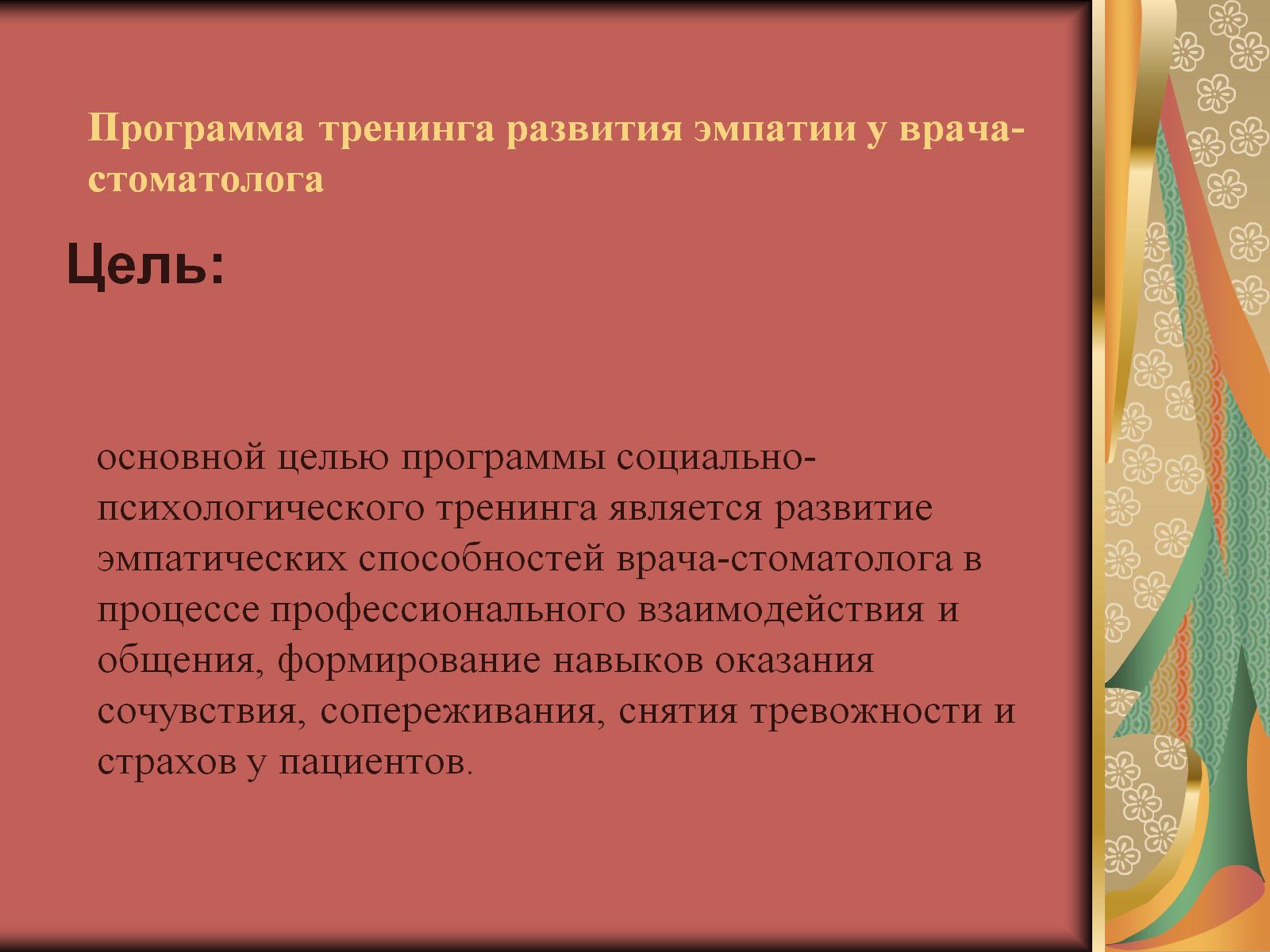 Программа тренинга развития эмпатии у врача-стоматолога
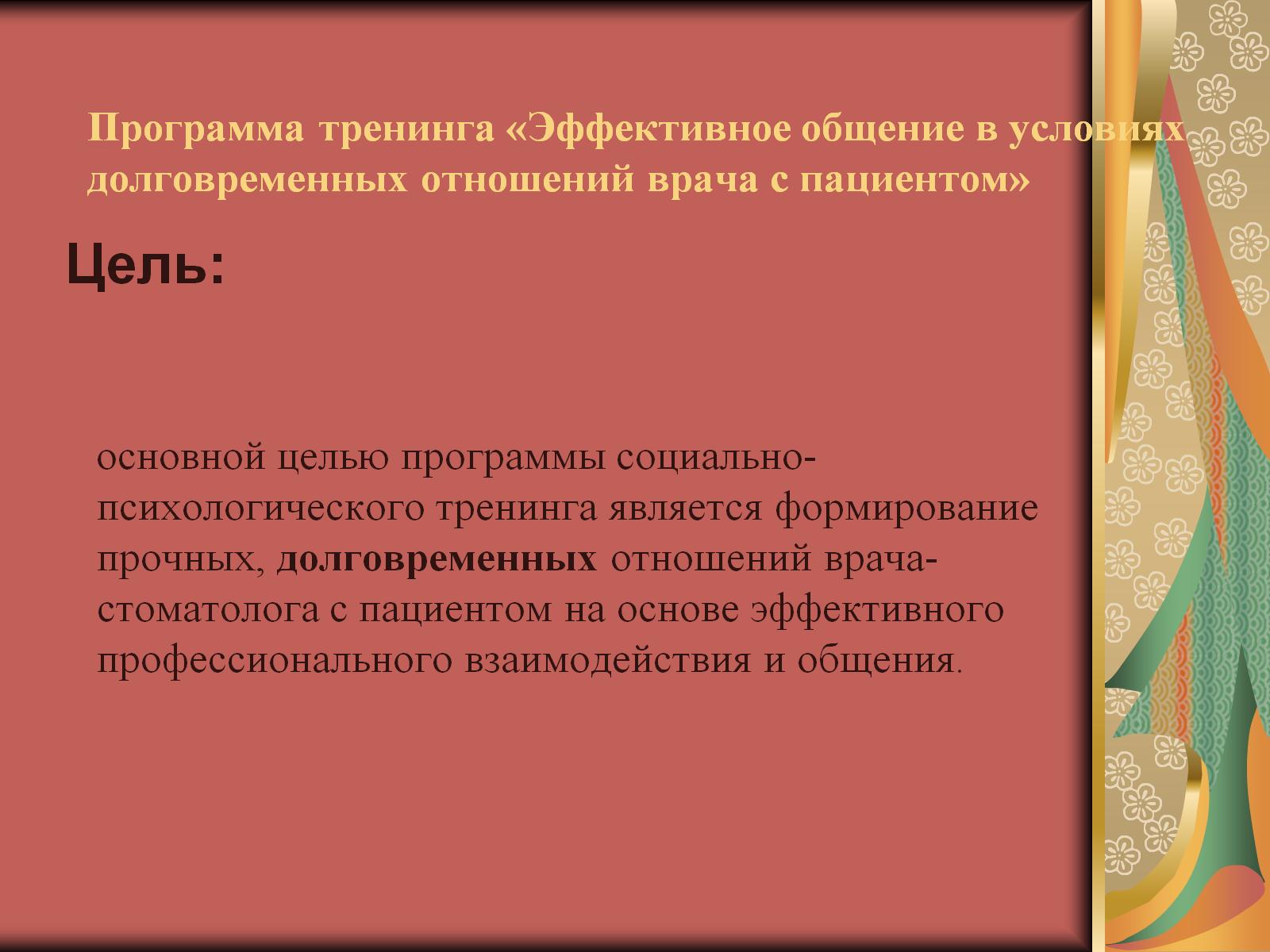 Программа тренинга «Эффективное общение в условиях долговременных отношений врача с пациентом»
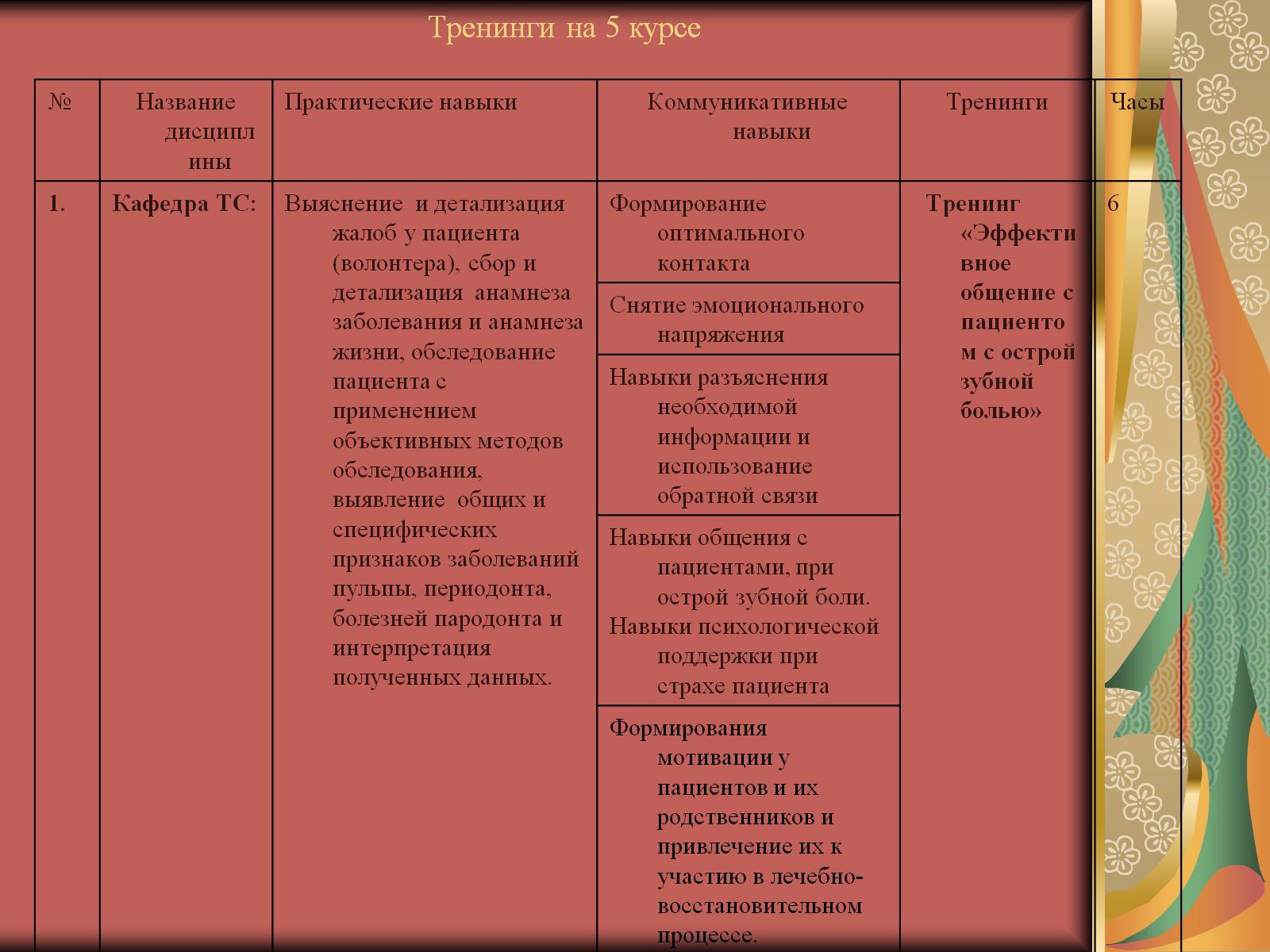 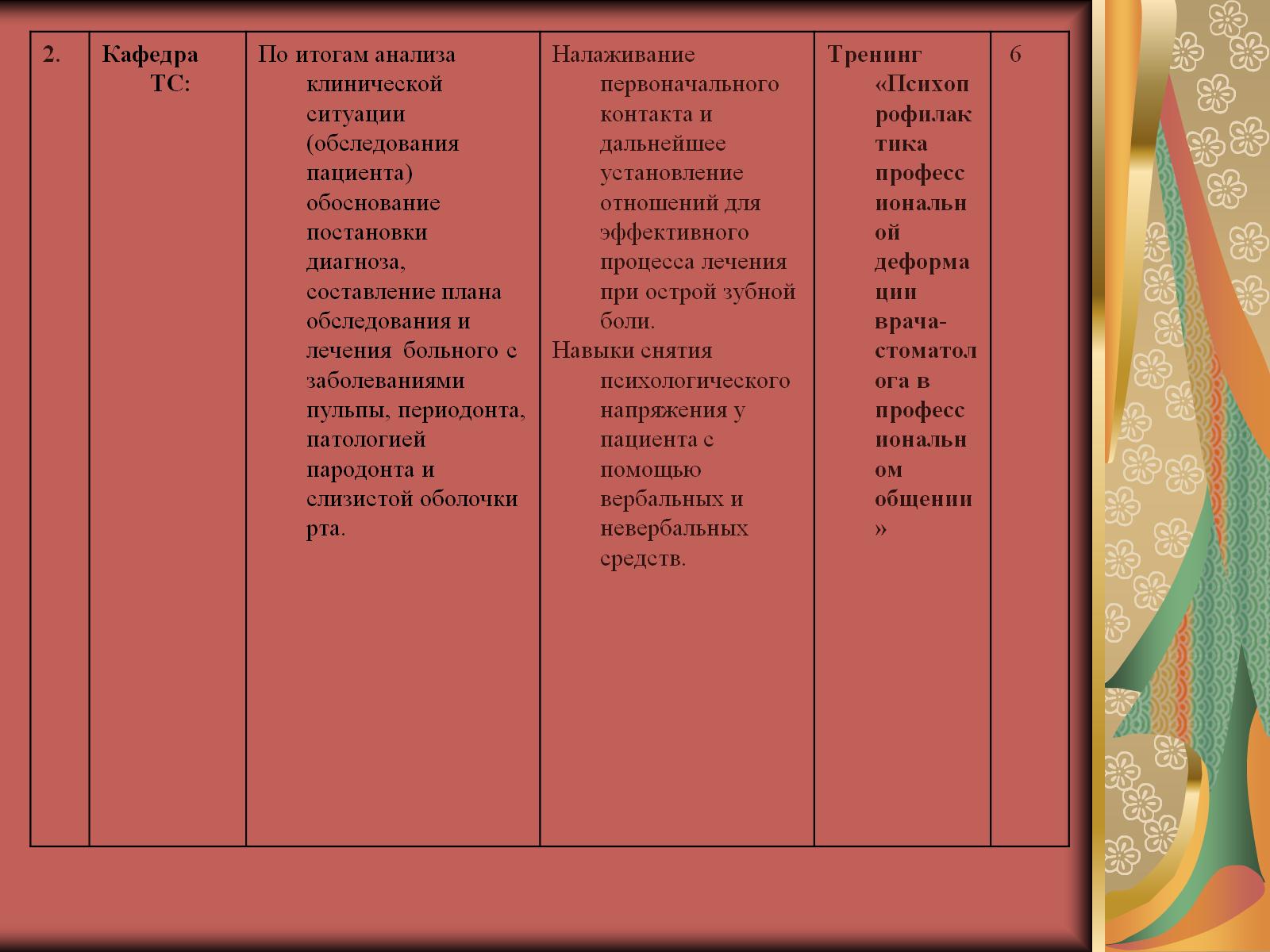 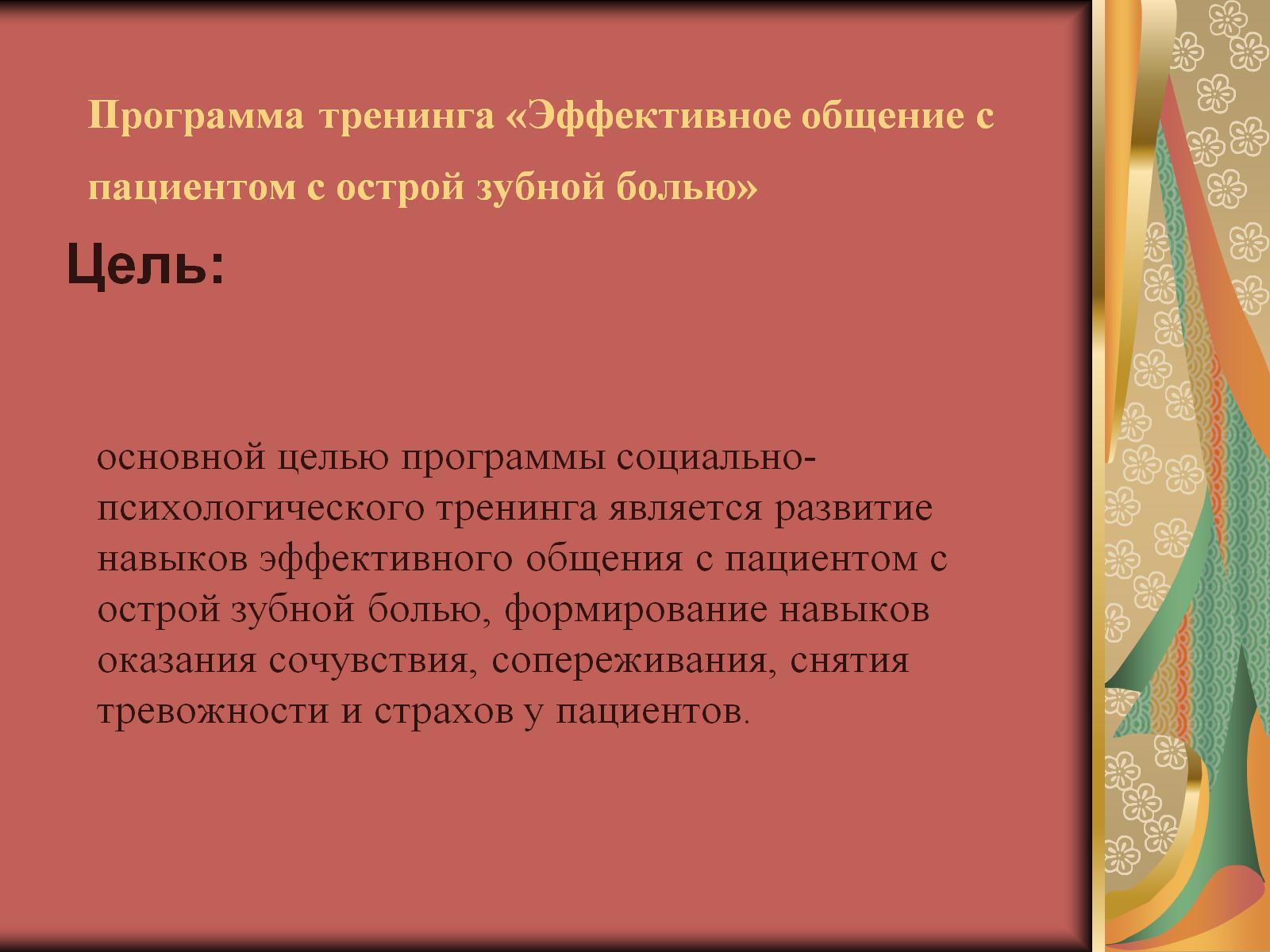 Программа тренинга «Эффективное общение с пациентом с острой зубной болью»
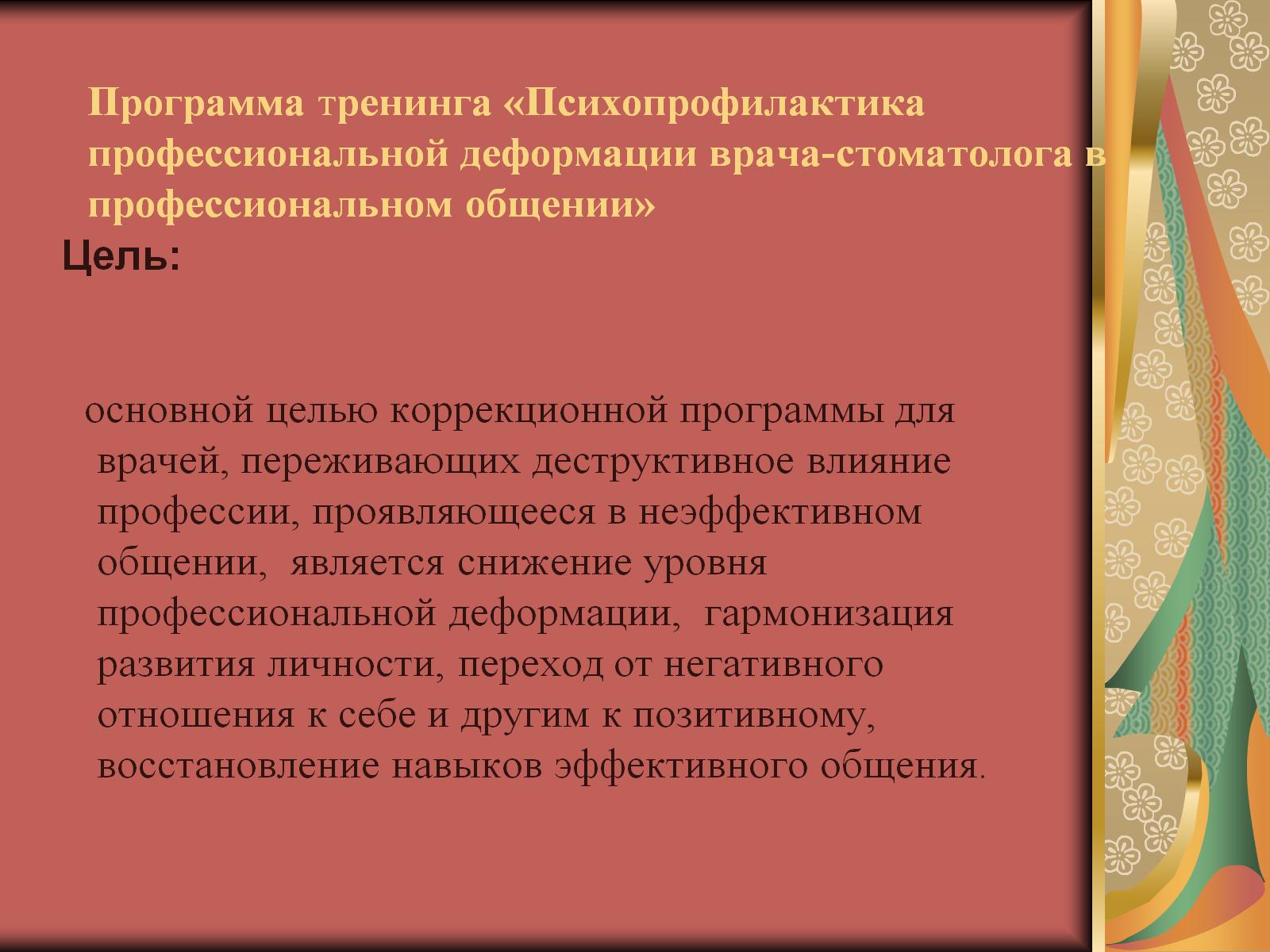 Программа тренинга «Психопрофилактика профессиональной деформации врача-стоматолога в профессиональном общении»
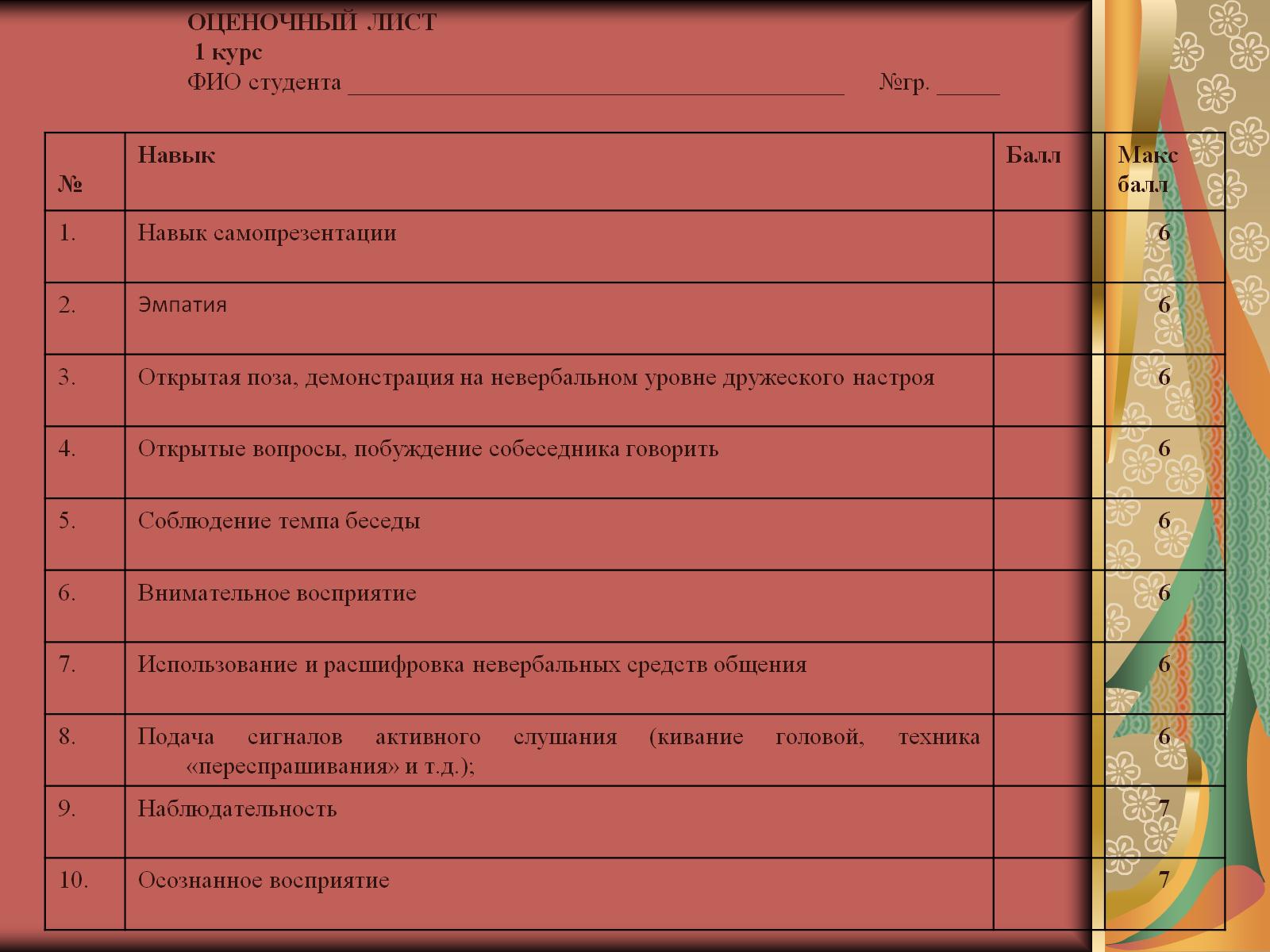 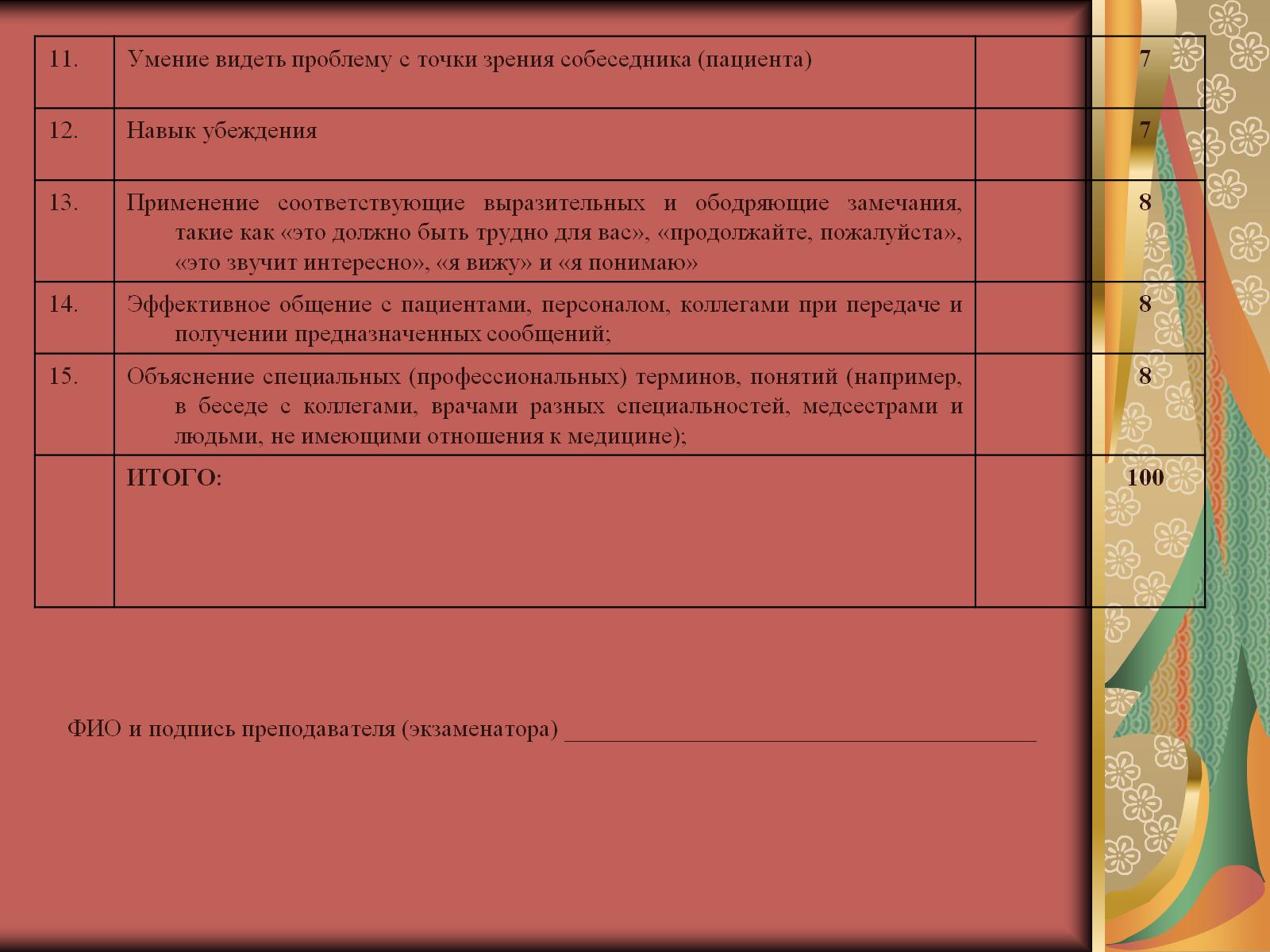